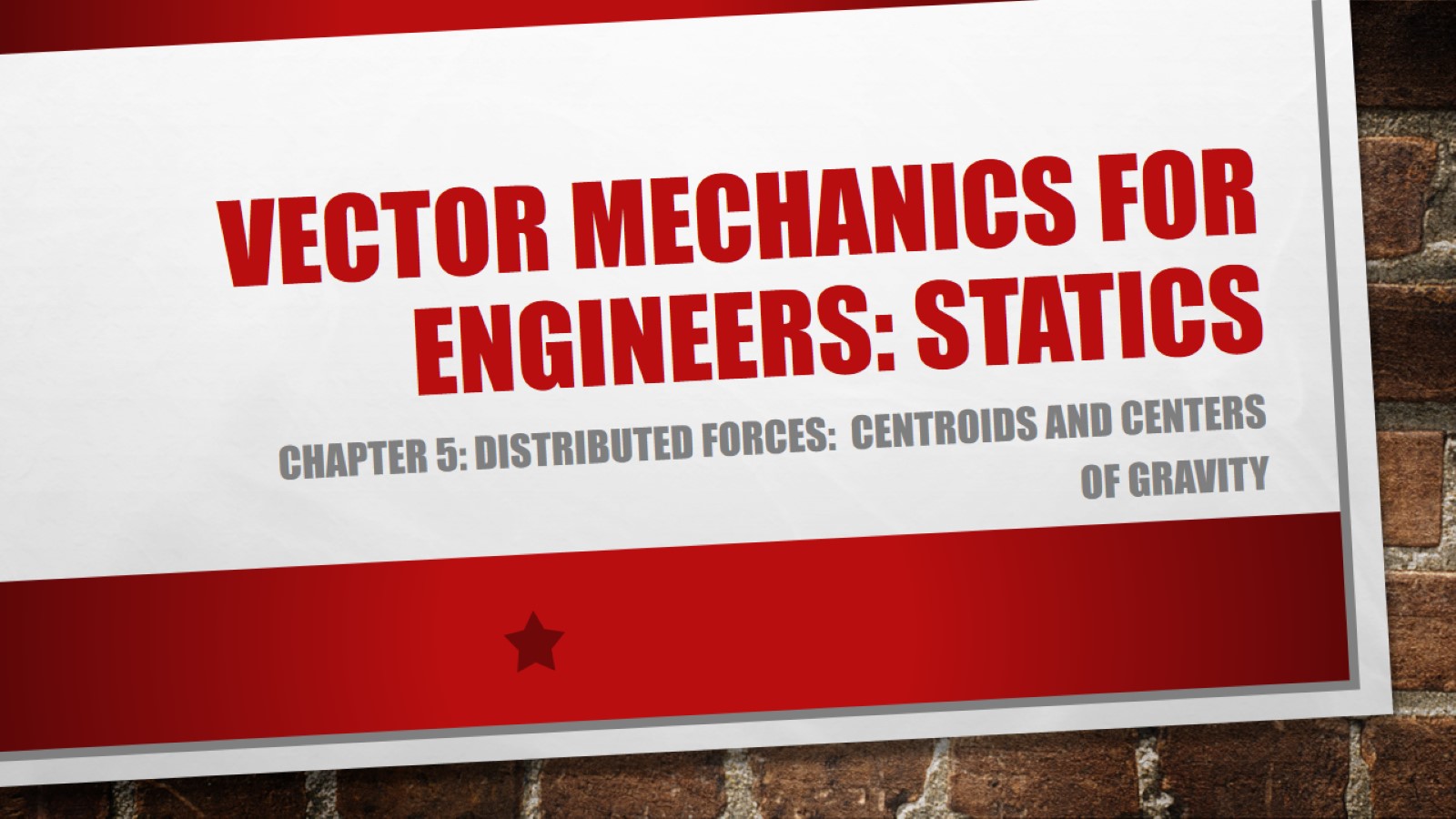 Vector mechanıcs for engıneers: statıcs
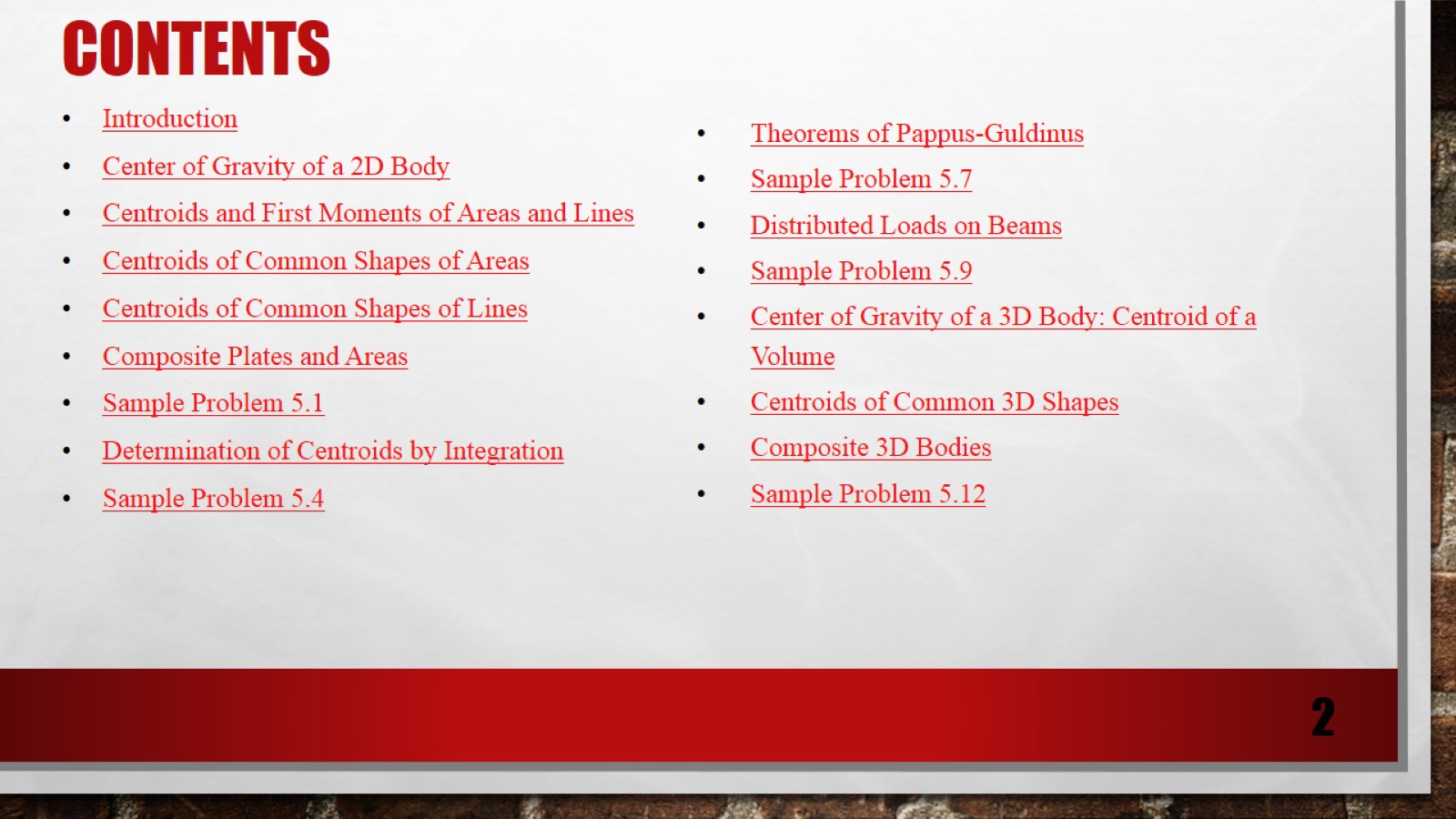 Contents
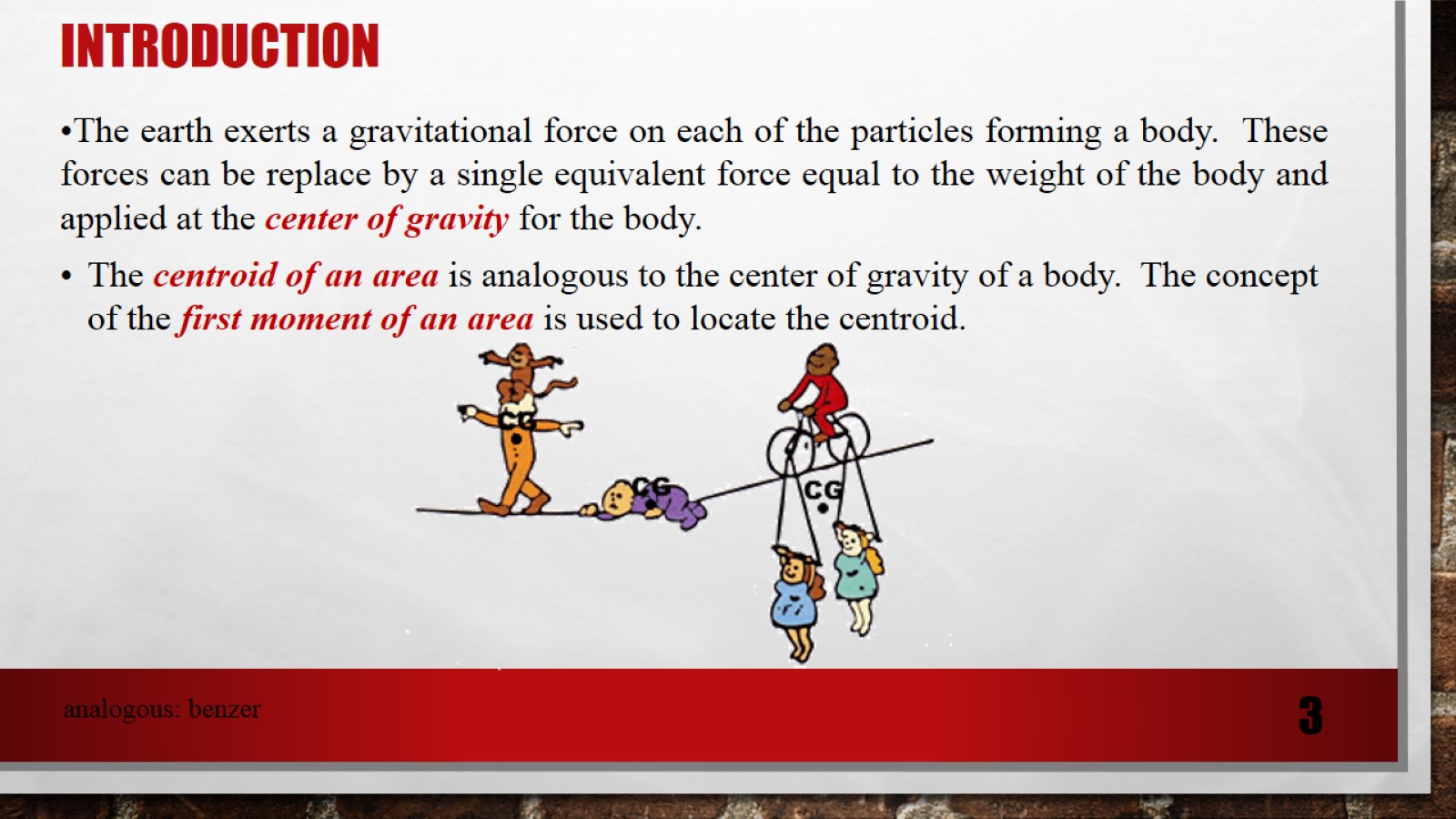 Introduction
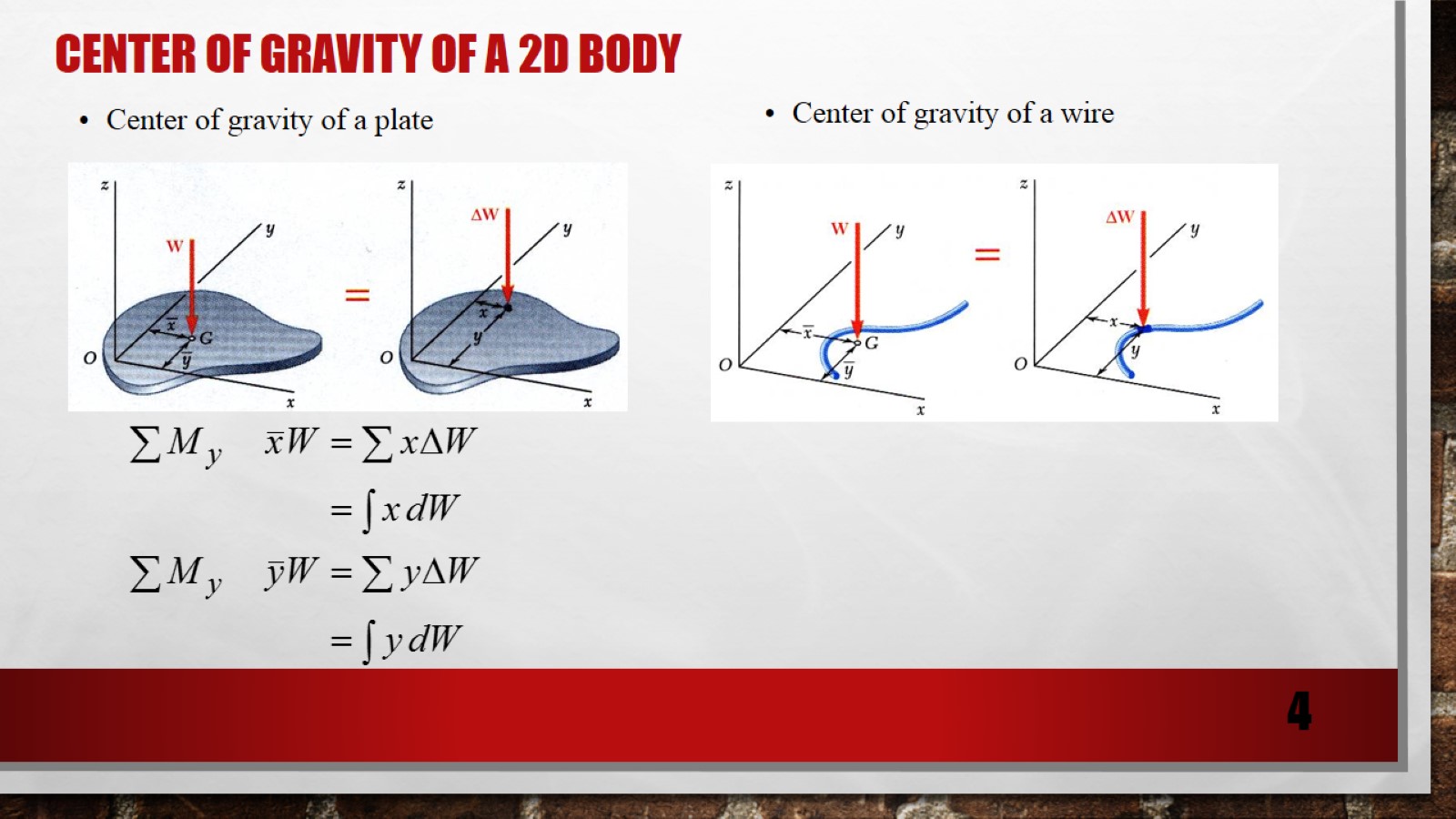 Center of Gravity of a 2D Body
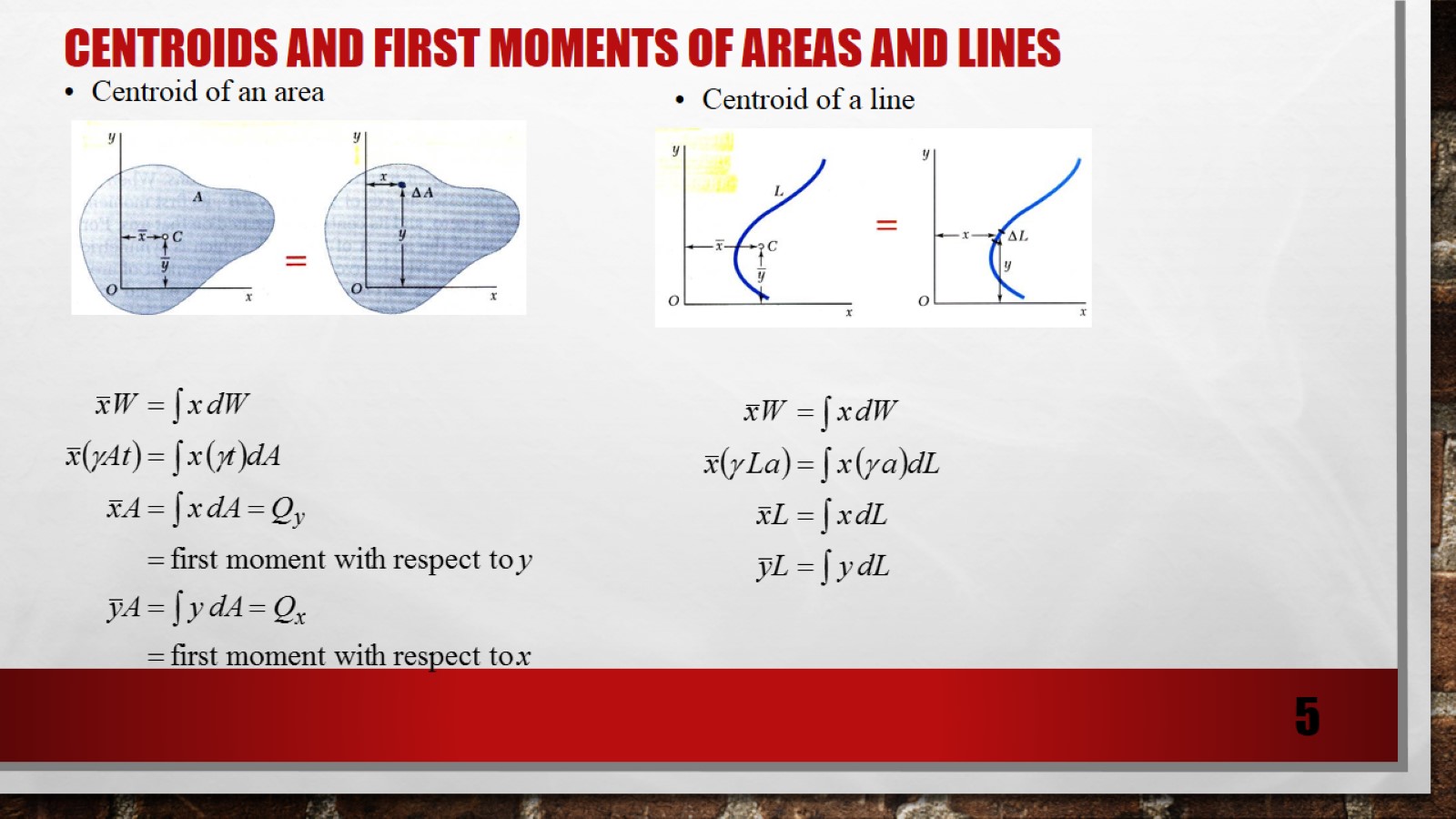 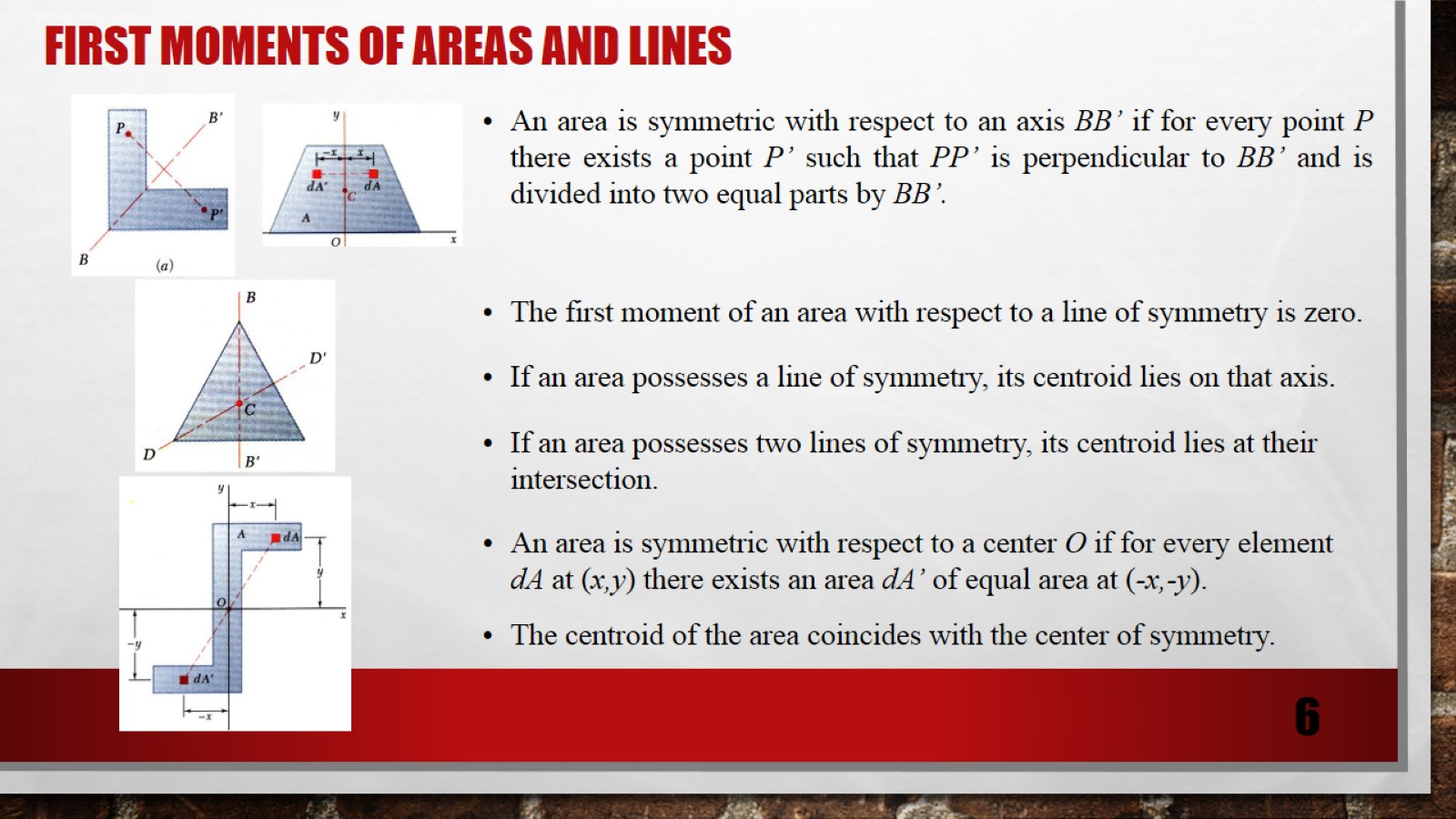 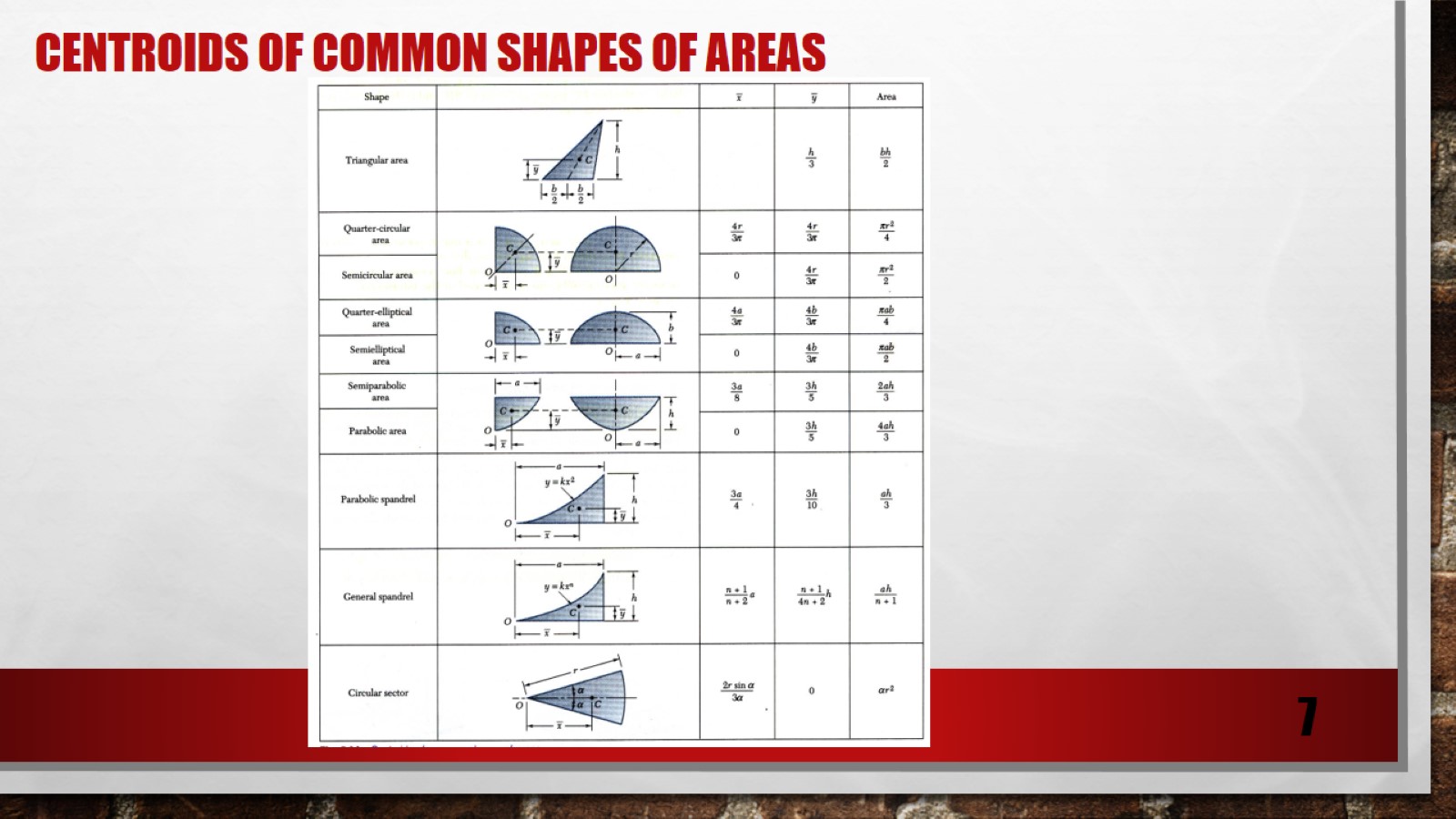 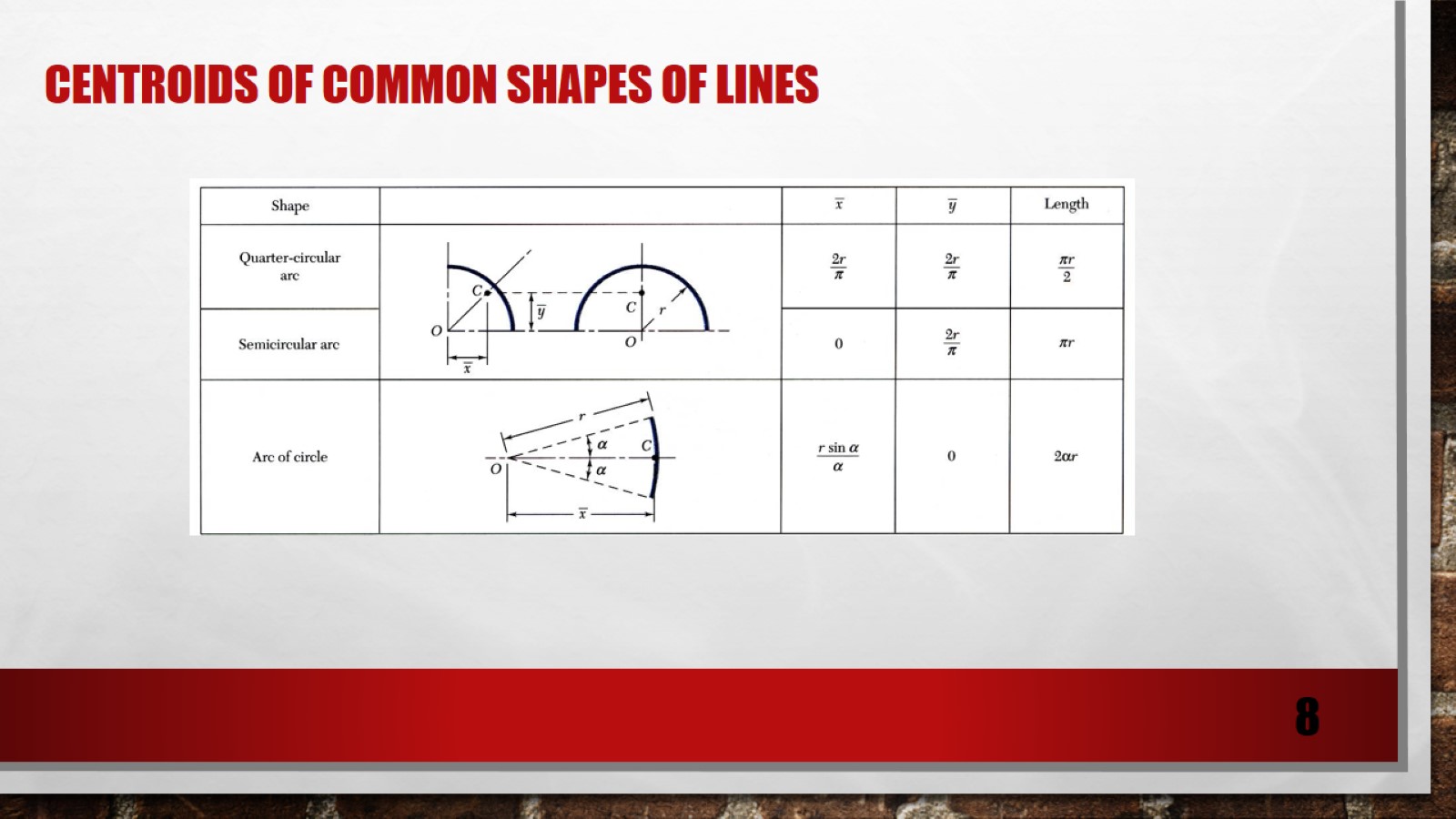 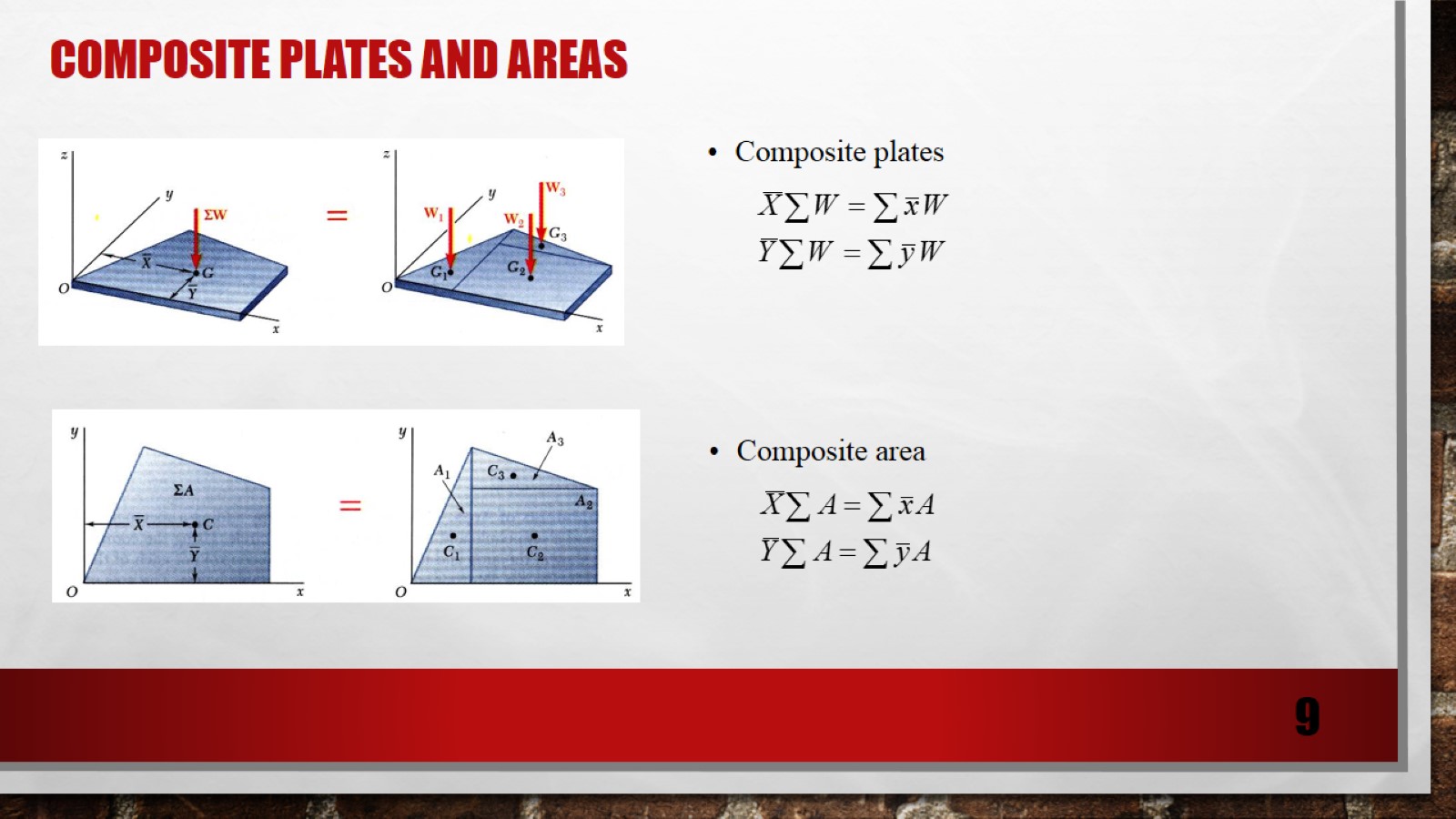 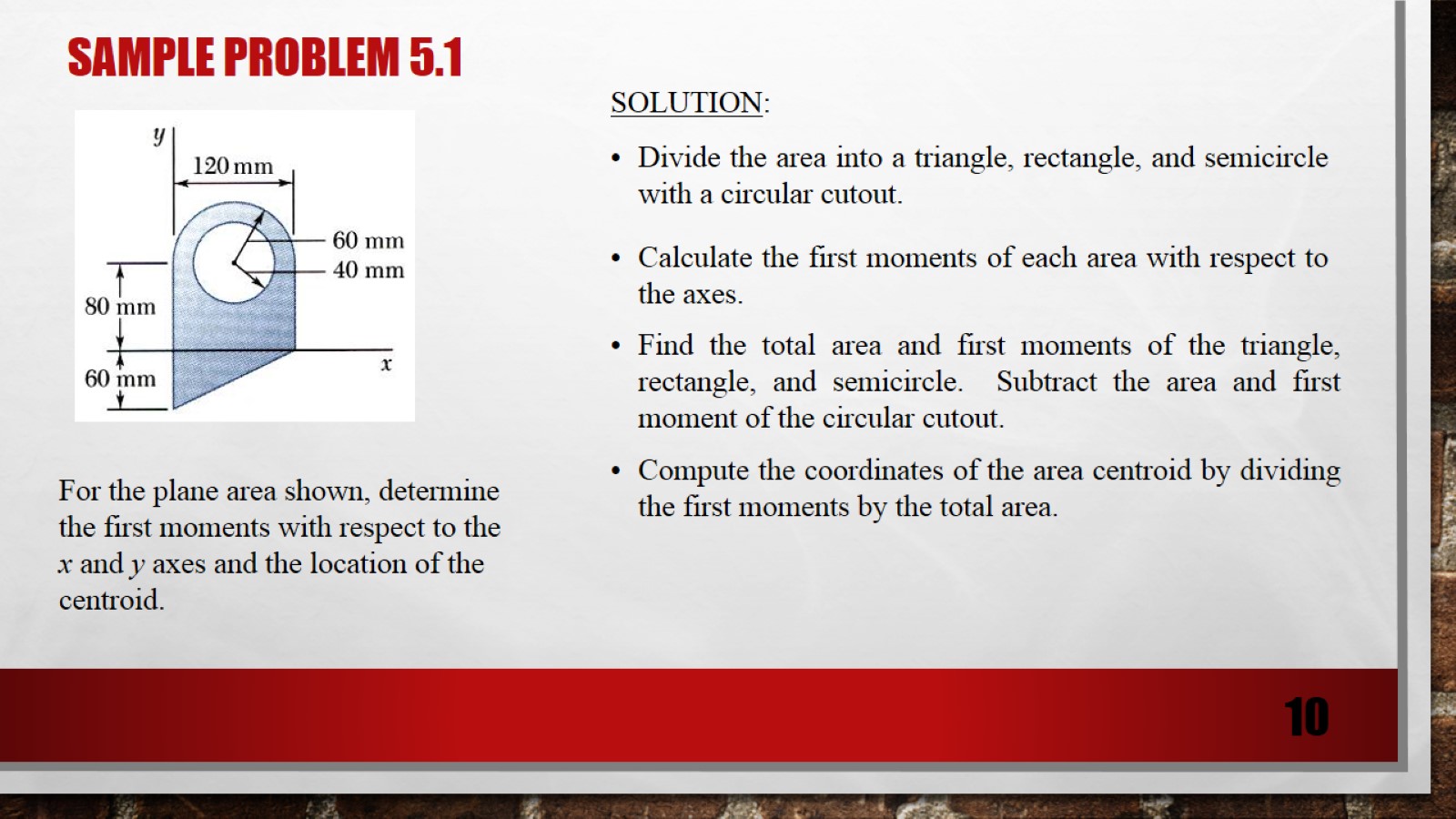 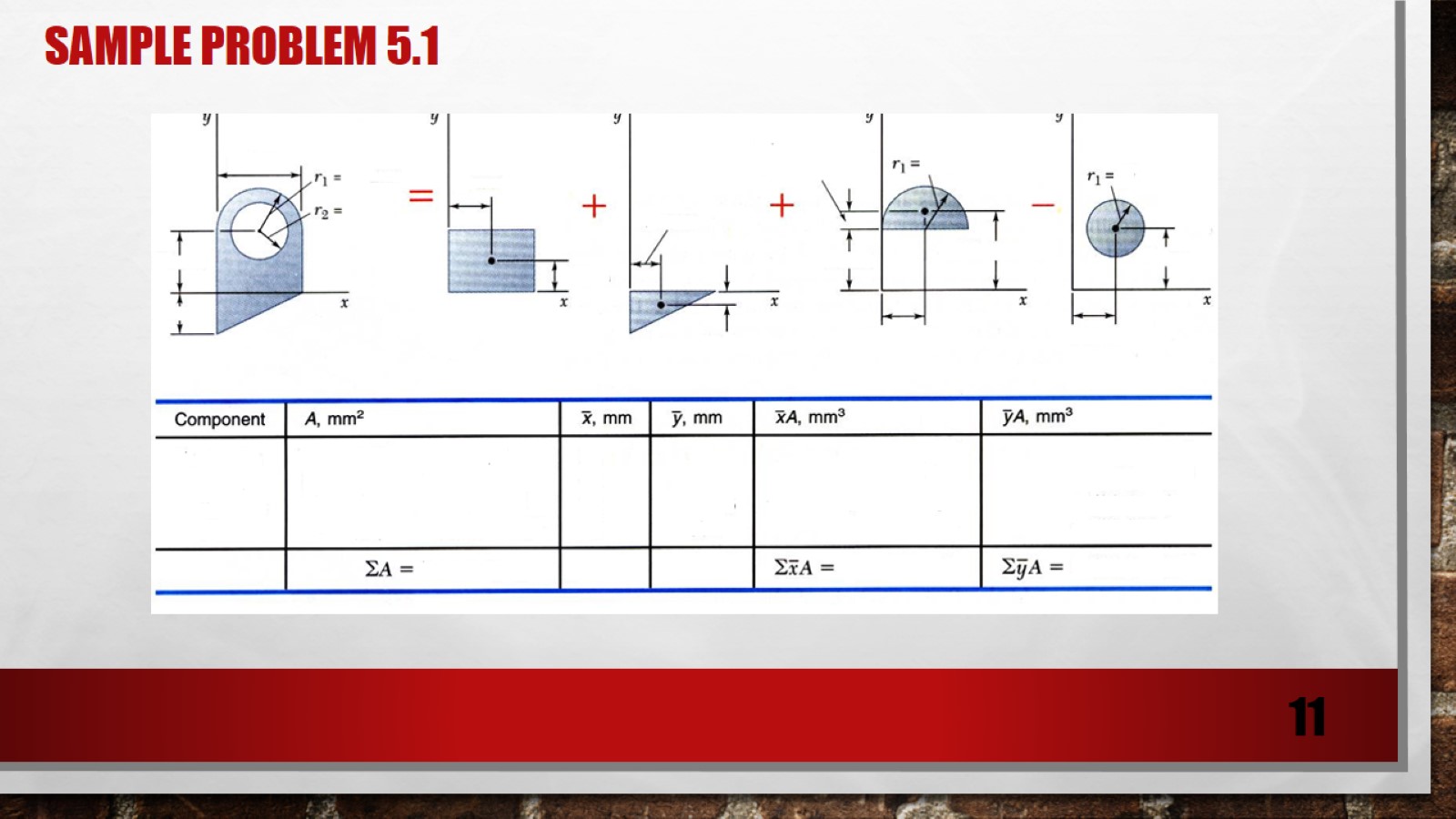 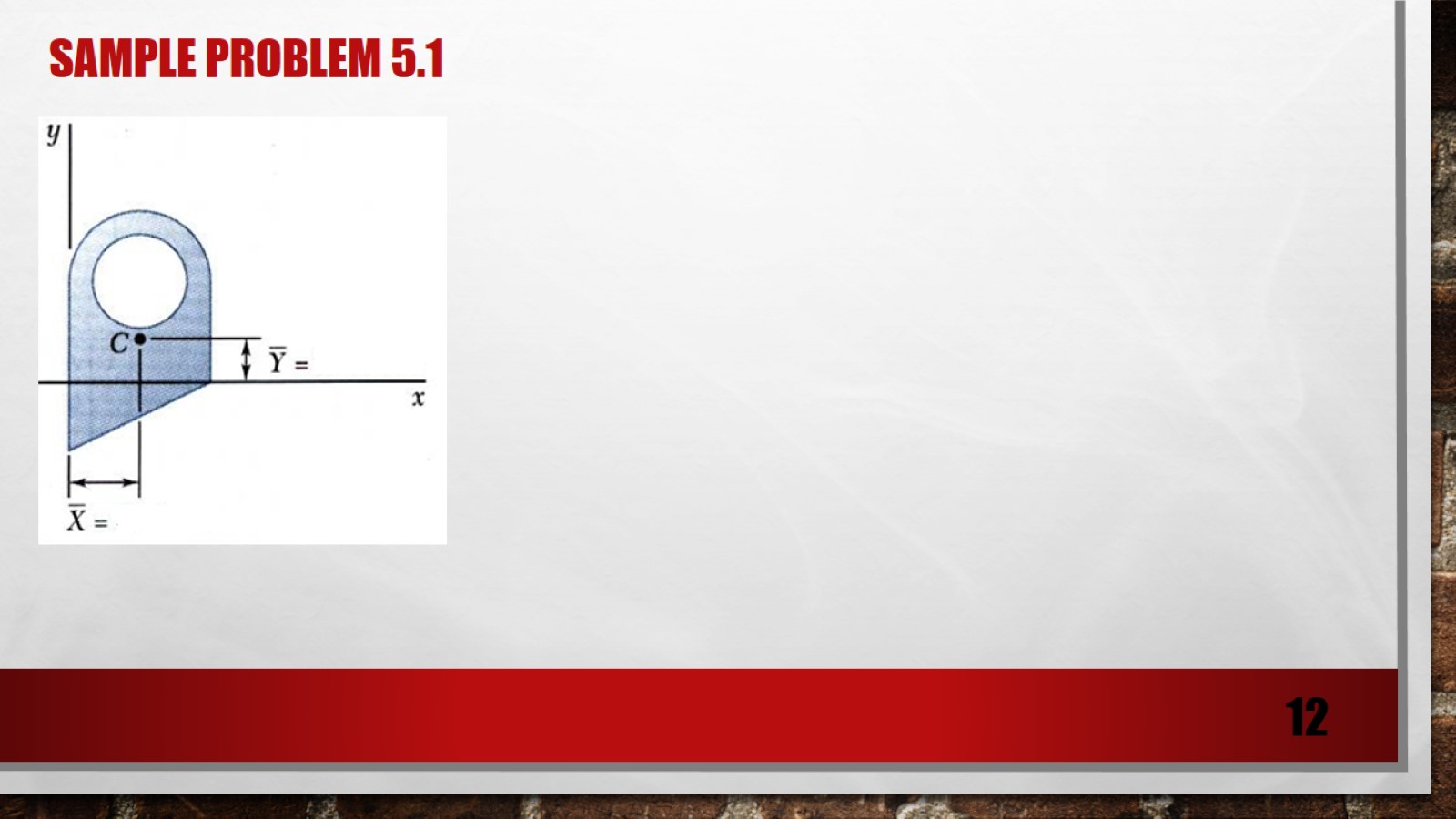 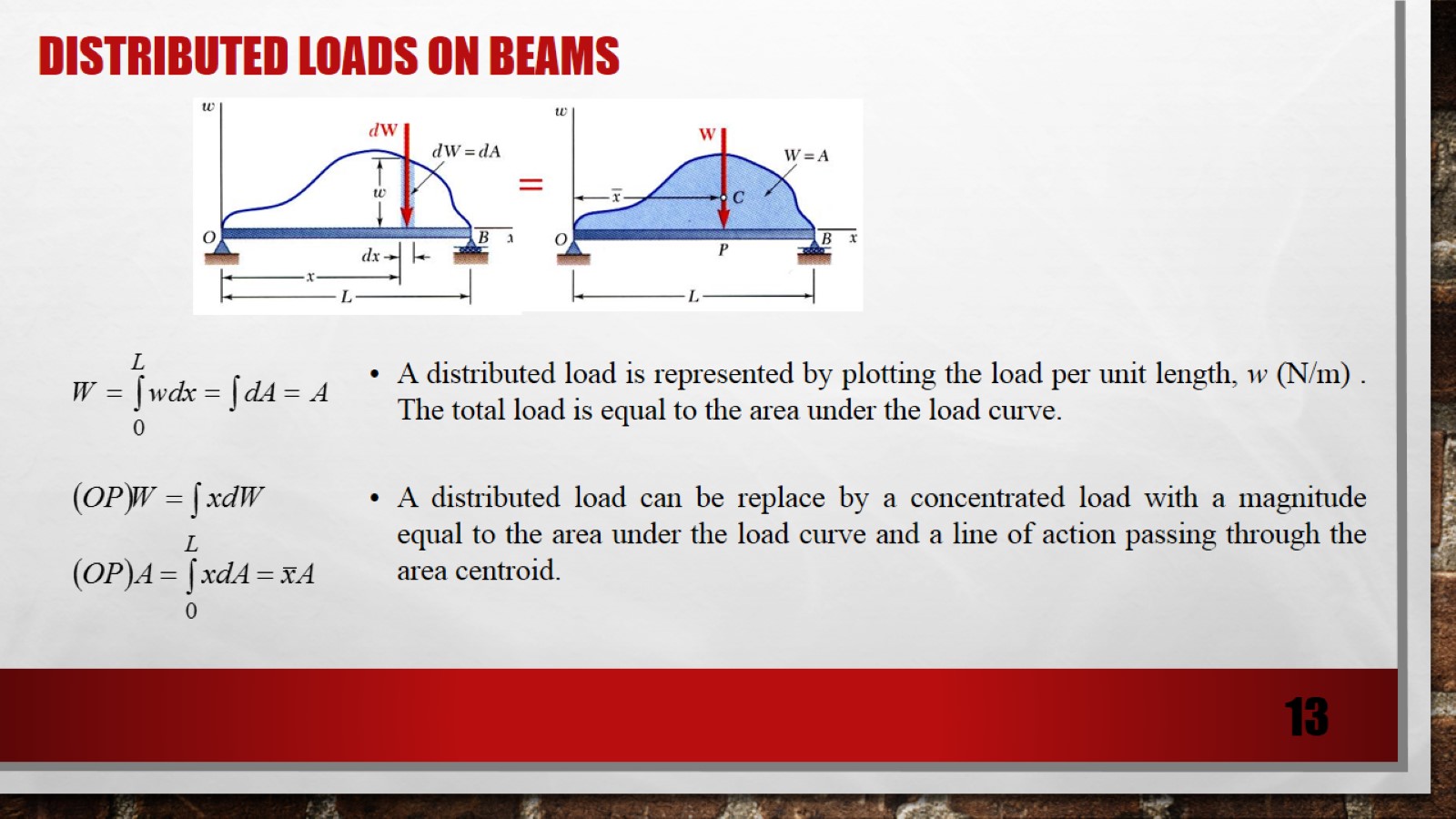 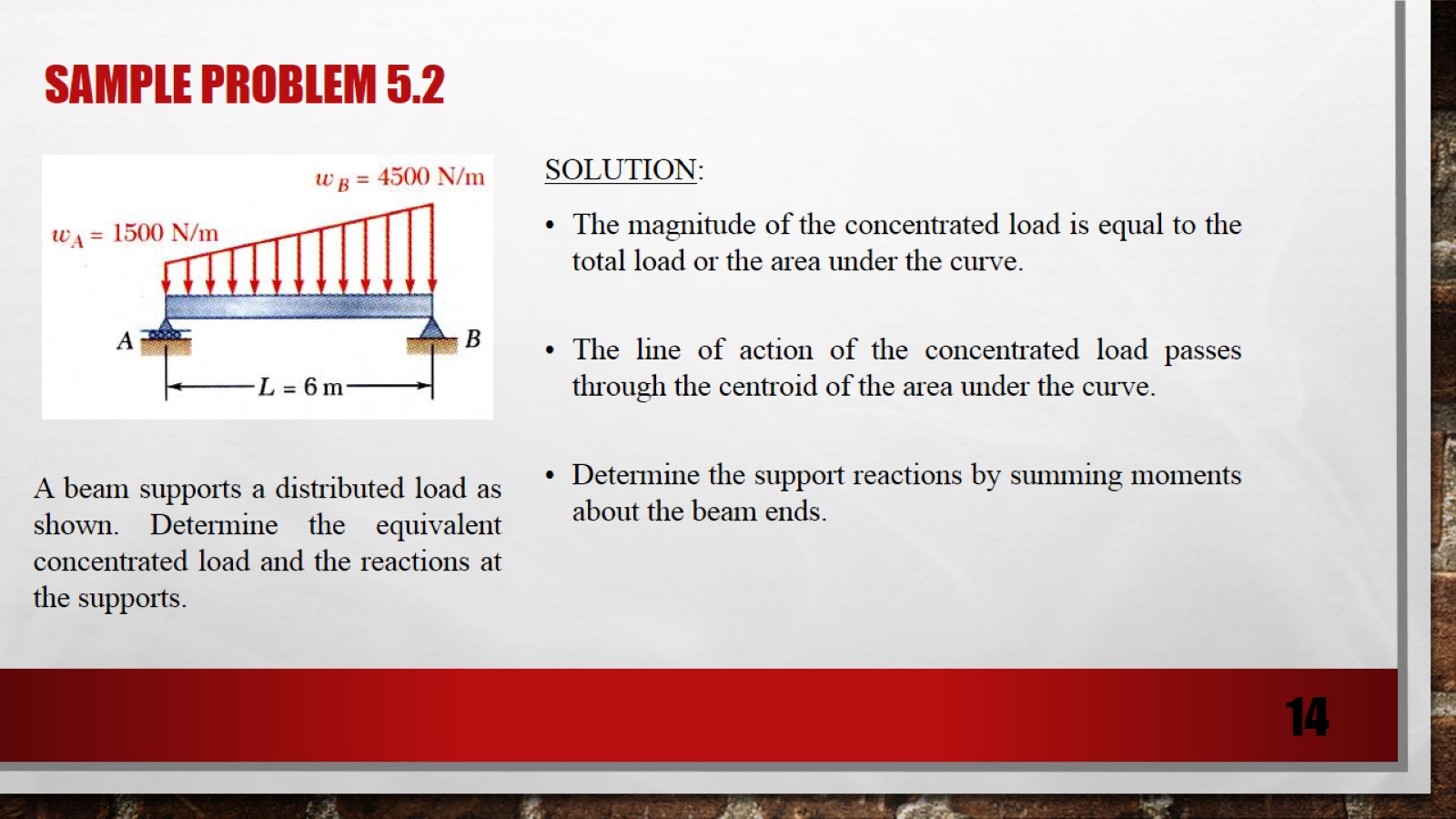 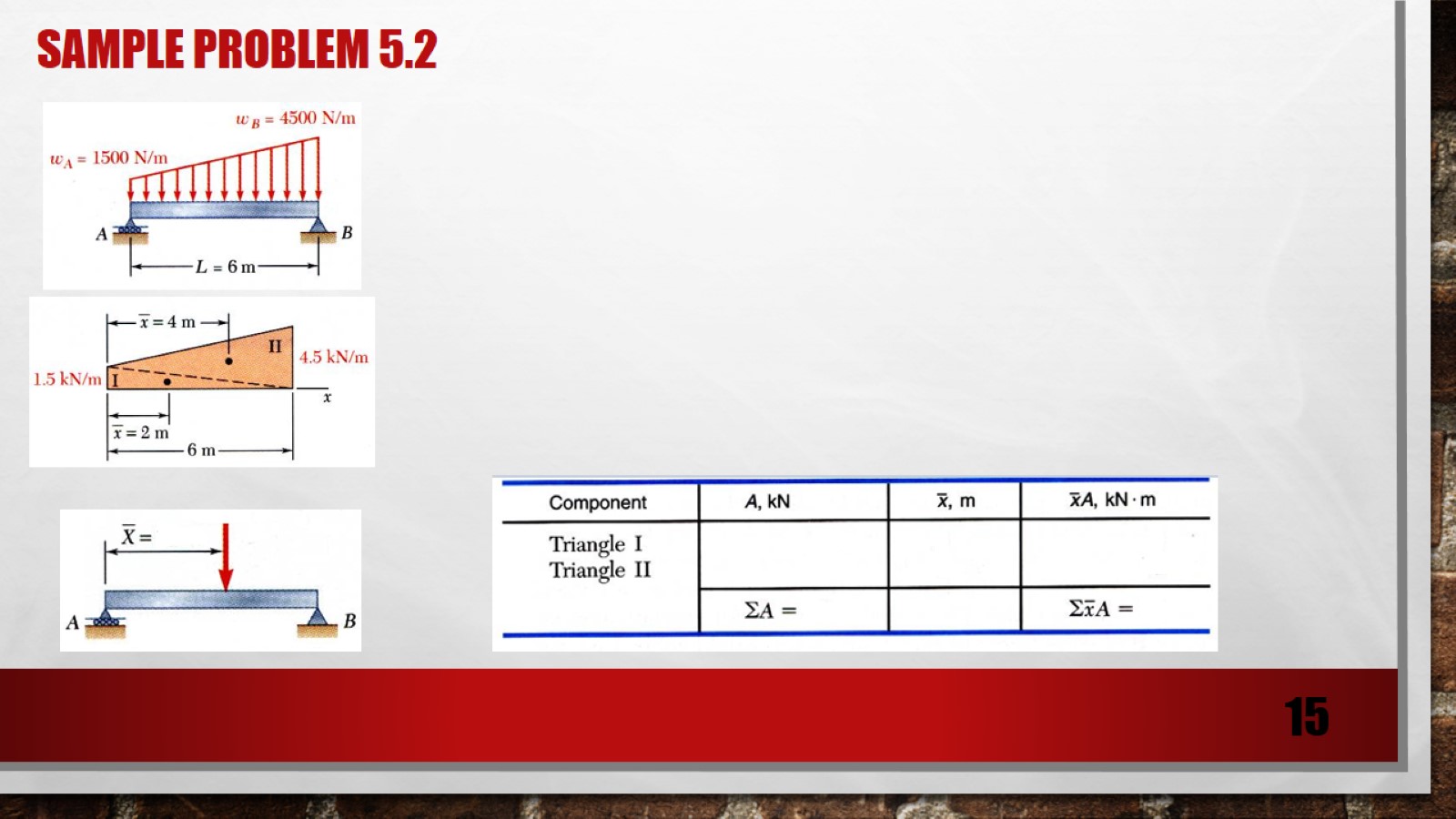 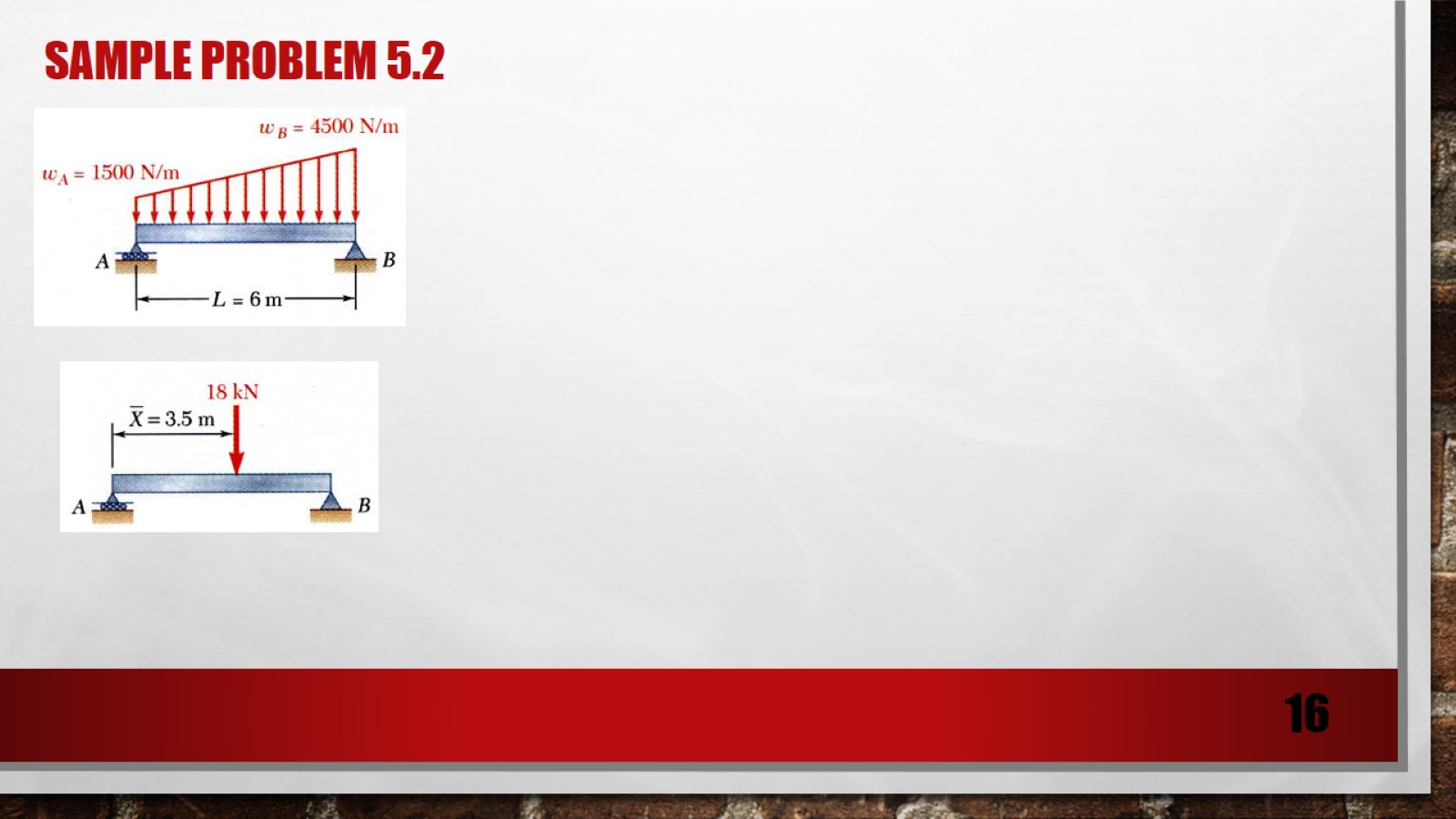